ERCOT Frequency Control Report
November 2020

ERCOT
Operations Planning

PDCWG | December 9th, 2020
Summary of November 2020
2020 RMS1 Statistics
Mean: 16.02 mHz
Min: 12.25 mHz
Max: 22.6 mHz
Energy Statistics
Total Energy: 27,239,022 MWh
Wind Energy: 7,527,857 MWh
Percent Energy from Wind: 27.64%
Solar Energy: 572,015 MWh
Percent Energy from Solar: 2.10%
Minimum System Inertia
Mean: 160,502 MW*s
Max: 196,633 MW*s on Nov 21st
Min: 133,395 MW*s on Nov 8th
CPS1: 173.19%
Current CPS1 12-Month Rolling Average: 171.84%
1 BAAL Exceedance(s)
1 hourly CPS1 score below 100%
BAAL-003 Events have updated through 2019
2019 BAAL-003 FRM Performance: -811.14
2
[Speaker Notes: 2018 BAAL-003 FRM Performance: -843.17]
Frequency Control
CPS1, BAAL, & RMS1
Hourly CPS1 by Day
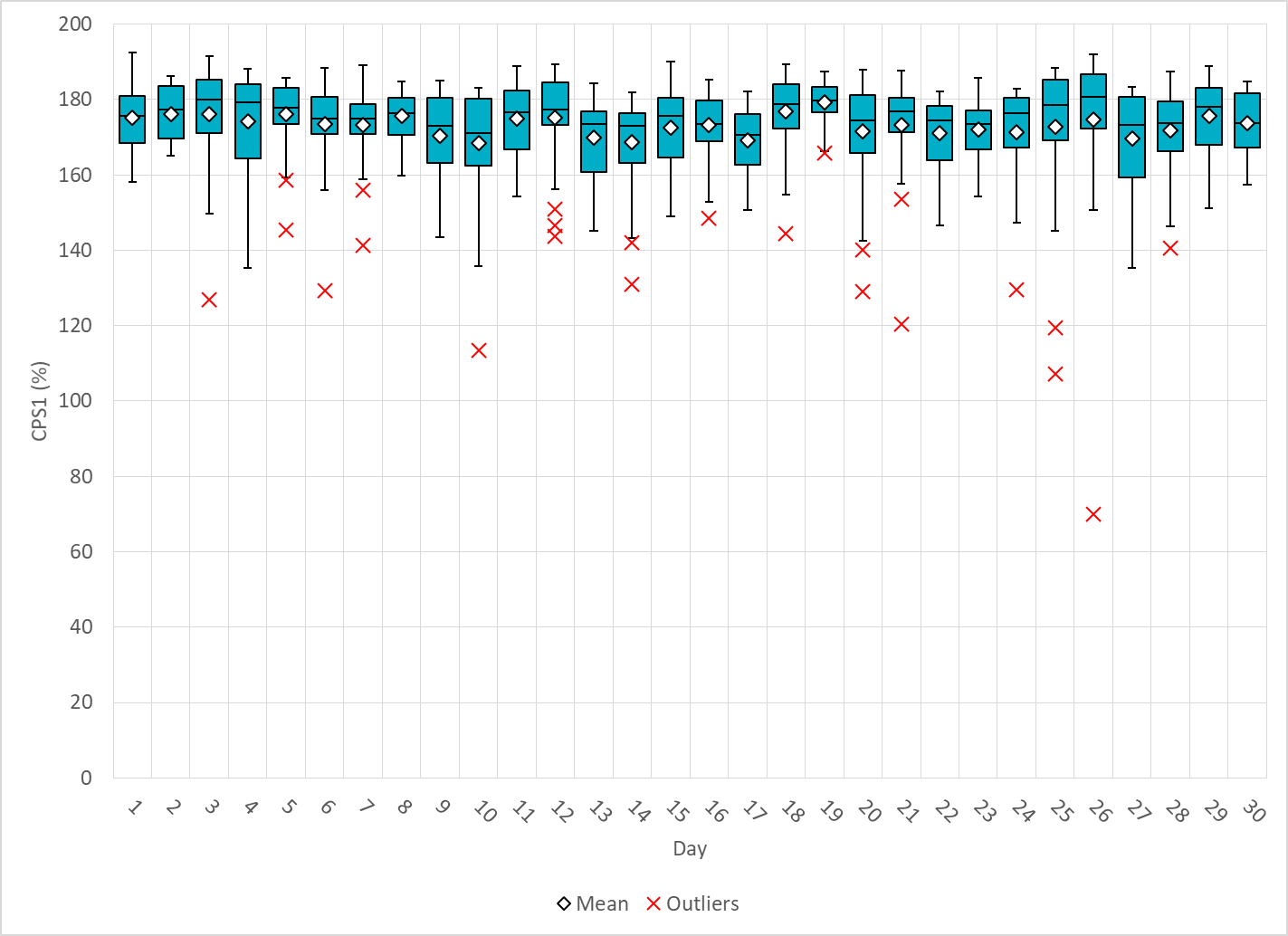 Oct-20 CPS1 (%): 173.19
4
[Speaker Notes: Outliers:
70.07% @ 11/26/2020 16:00

Expected Generation Deviation of -2358.49 MW @ 16:52:40
At this time, ~-1600 was from wind and solar resources and ~-700 was from cogeneration, fossil, GTs, and steam resources. Two conventional resources were observed to have had significantly deviated from base point due to an earlier fire damaging start up transformer.

IRR Ramps
Both wind and solar were on a down ramp throughout the whole hour. Both wind and solar saw the greatest 5 minute down ramps between 16:40 and 16:55.
Largest wind ramp was about -215 MW/5 Min between 16:50 and 16:55. Largest solar ramp of about -225 MW/ 5 Min between 16:45 and 16:50.
Largest combined wind and solar ramp of about -428 MW/ 5 Min between 16:50 and 16:55.

Forecasts
PWRR was slightly under-forecasted throughout the hour and the most under-forecasted between 16:45 to 16:55.


Other
Manual offset of 300 MW was applied @ 16:44 due to observations of sharp fall of wind generation.]
BAAL Exceedances & Violations
There was 1 BAAL exceedance(s) in Nov
5
[Speaker Notes: Occurred on 11/21/2020]
15-Minute Average CPS1%
Oct-20 CPS1 (%): 173.19
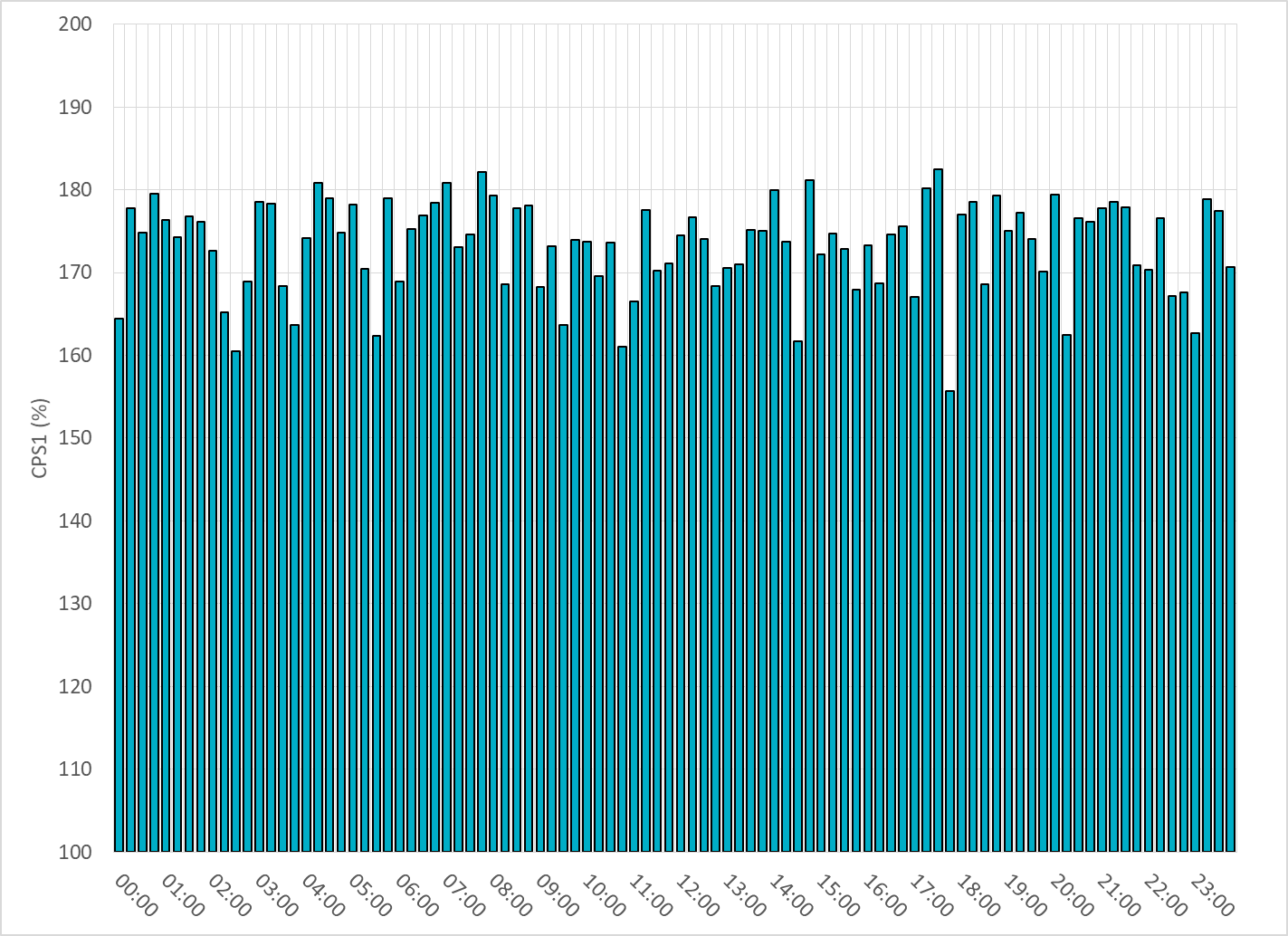 6
12-Month Rolling Average CPS1
Current 12-Month Rolling Average: 171.84%
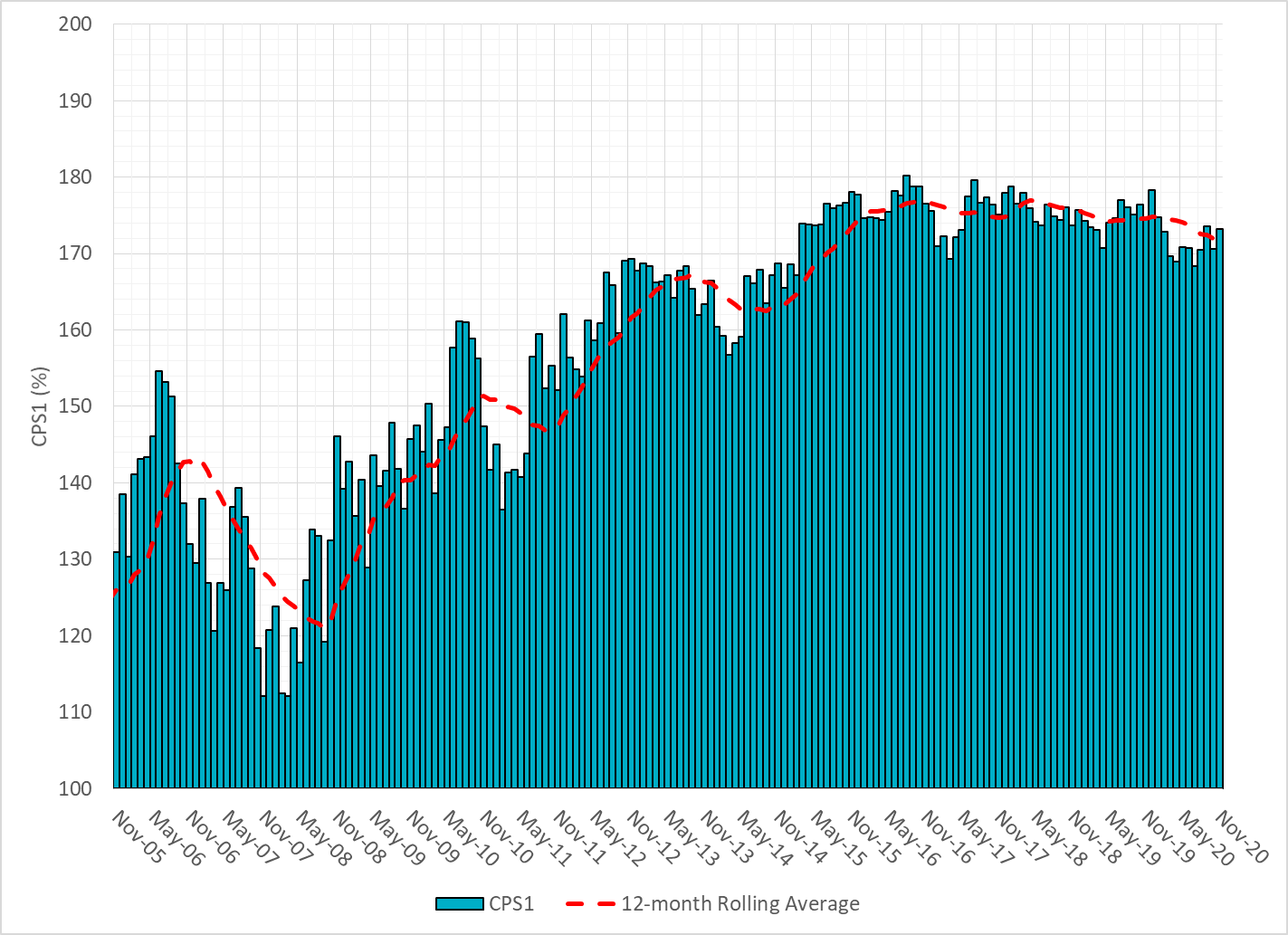 7
Daily RMS1 of ERCOT Frequency by Year
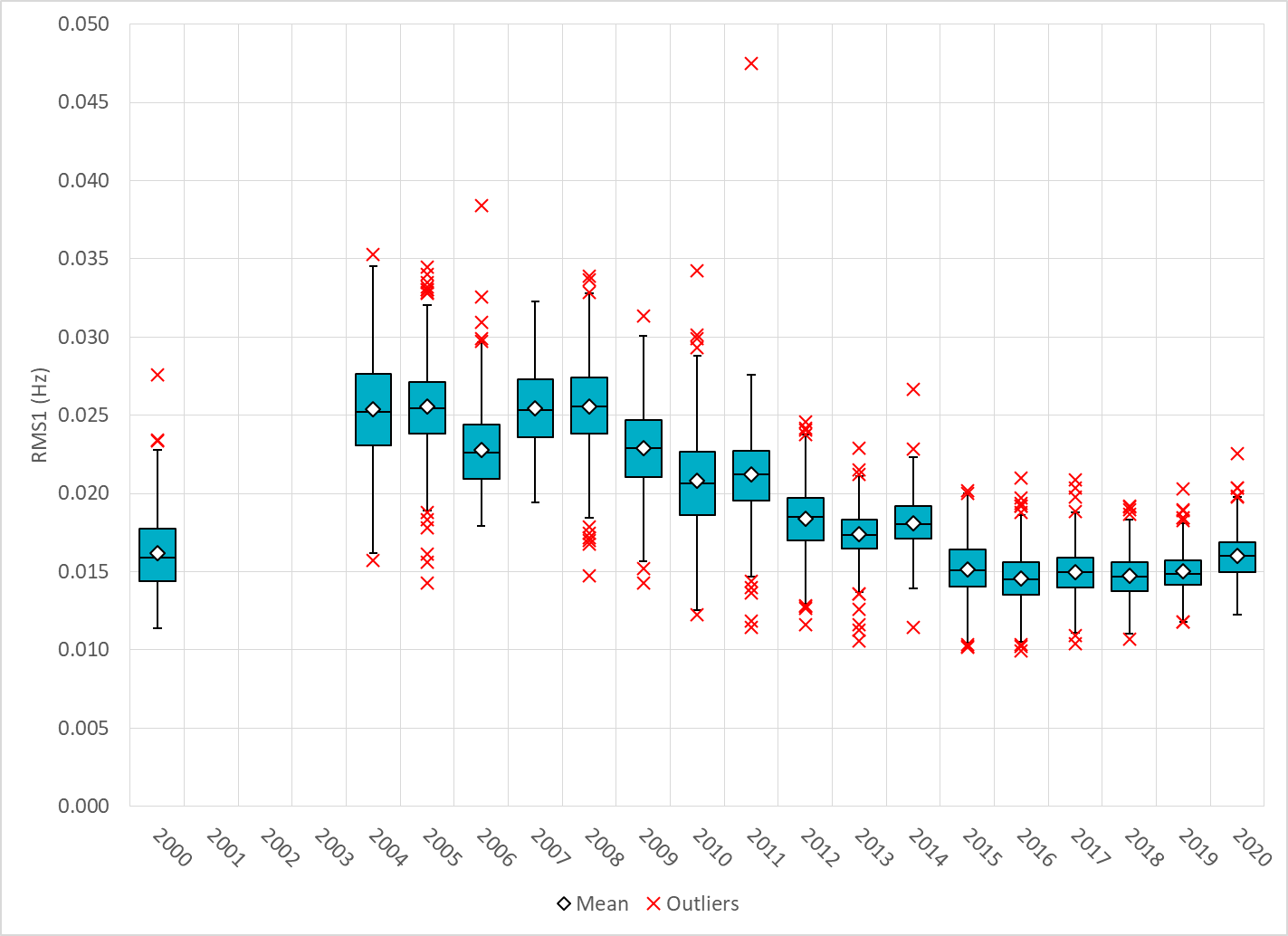 8
[Speaker Notes: Mean: 16.02 mHz
Min: 12.25 mHz
Max: 22.6 mHz]
Daily RMS1 of ERCOT Frequency by Month
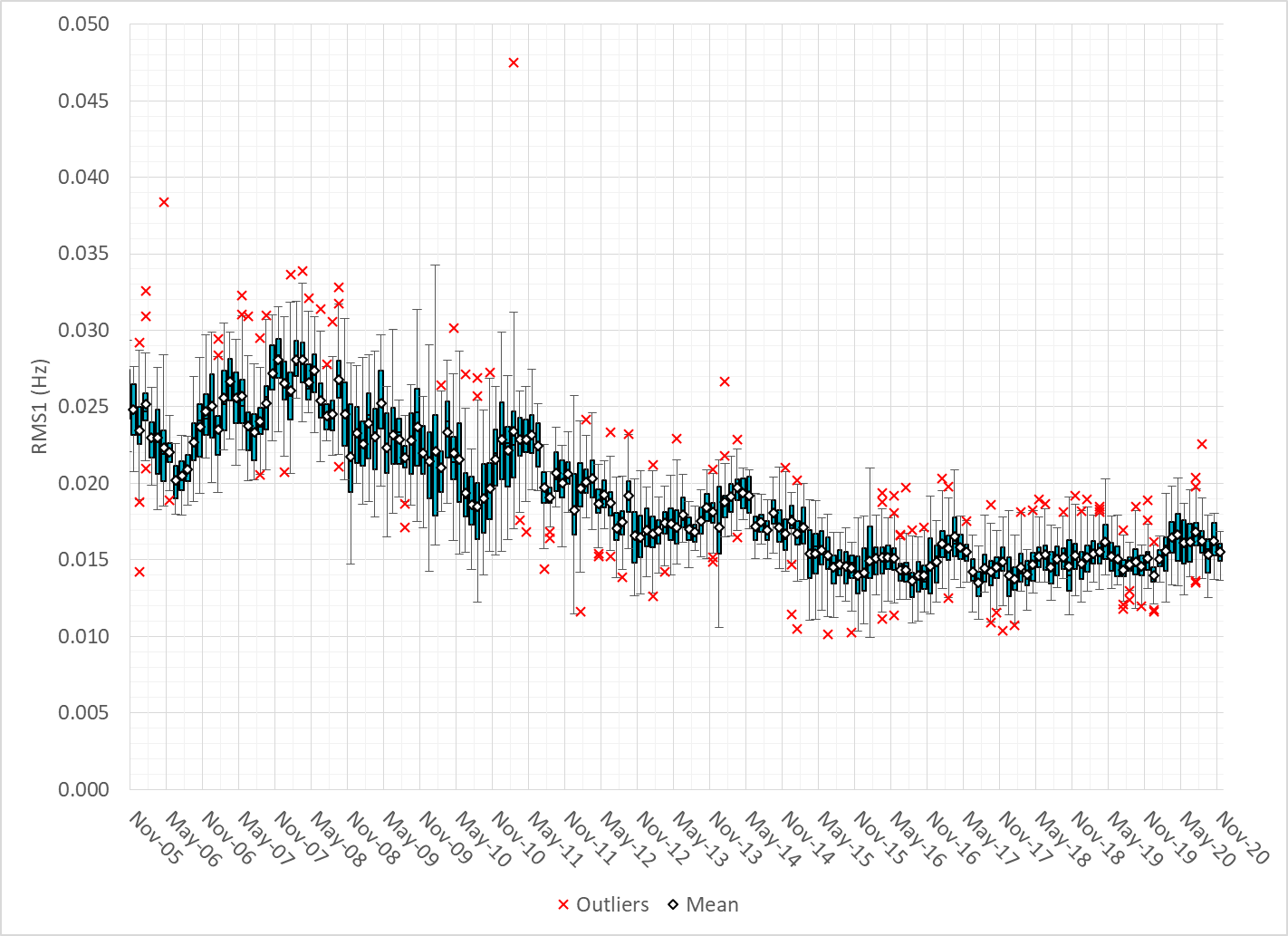 9
Daily RMS1 of ERCOT Frequency by Month
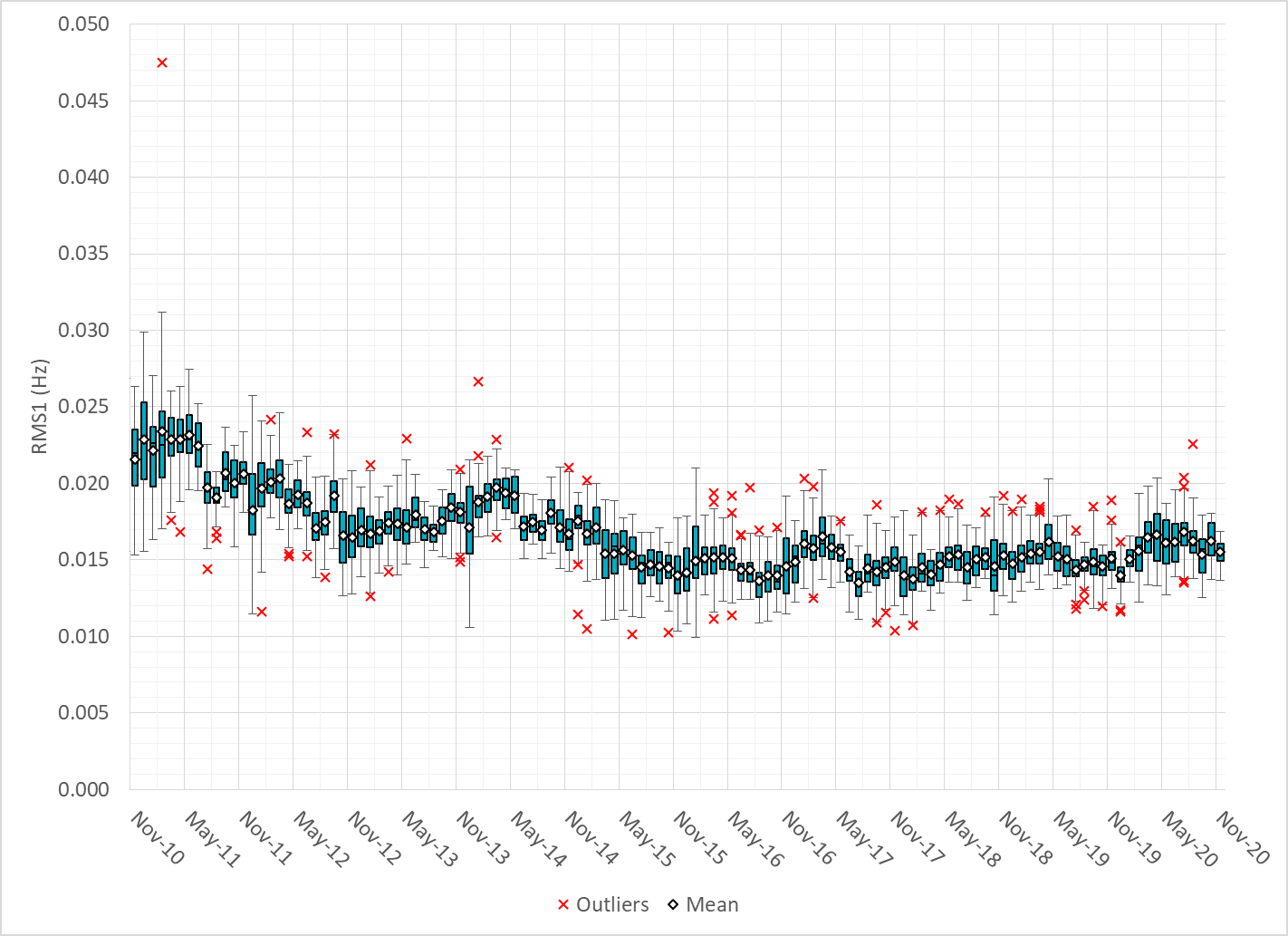 10
Frequency Profile Comparison
Frequency Profile Comparison
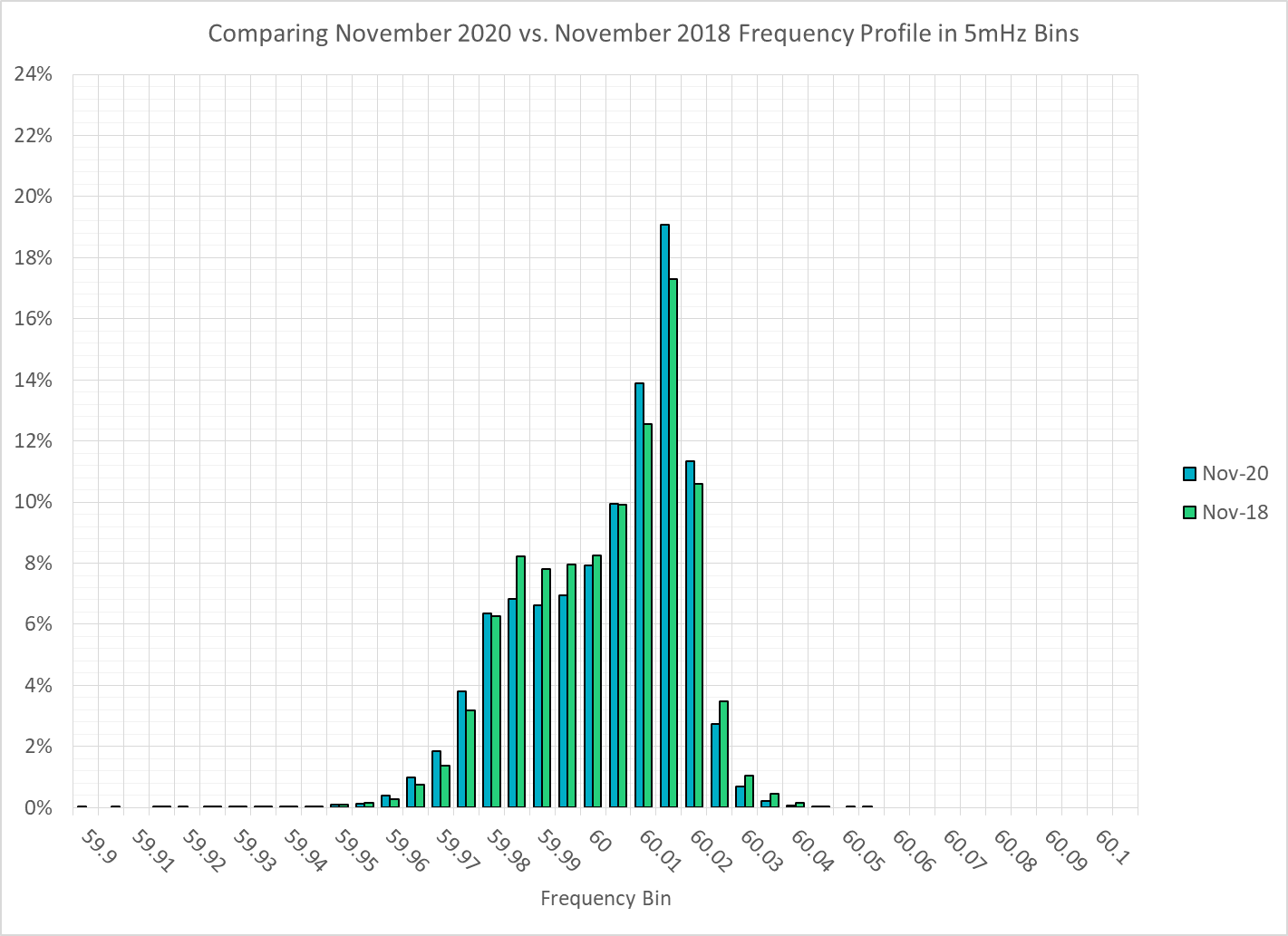 12
Frequency Profile Comparison
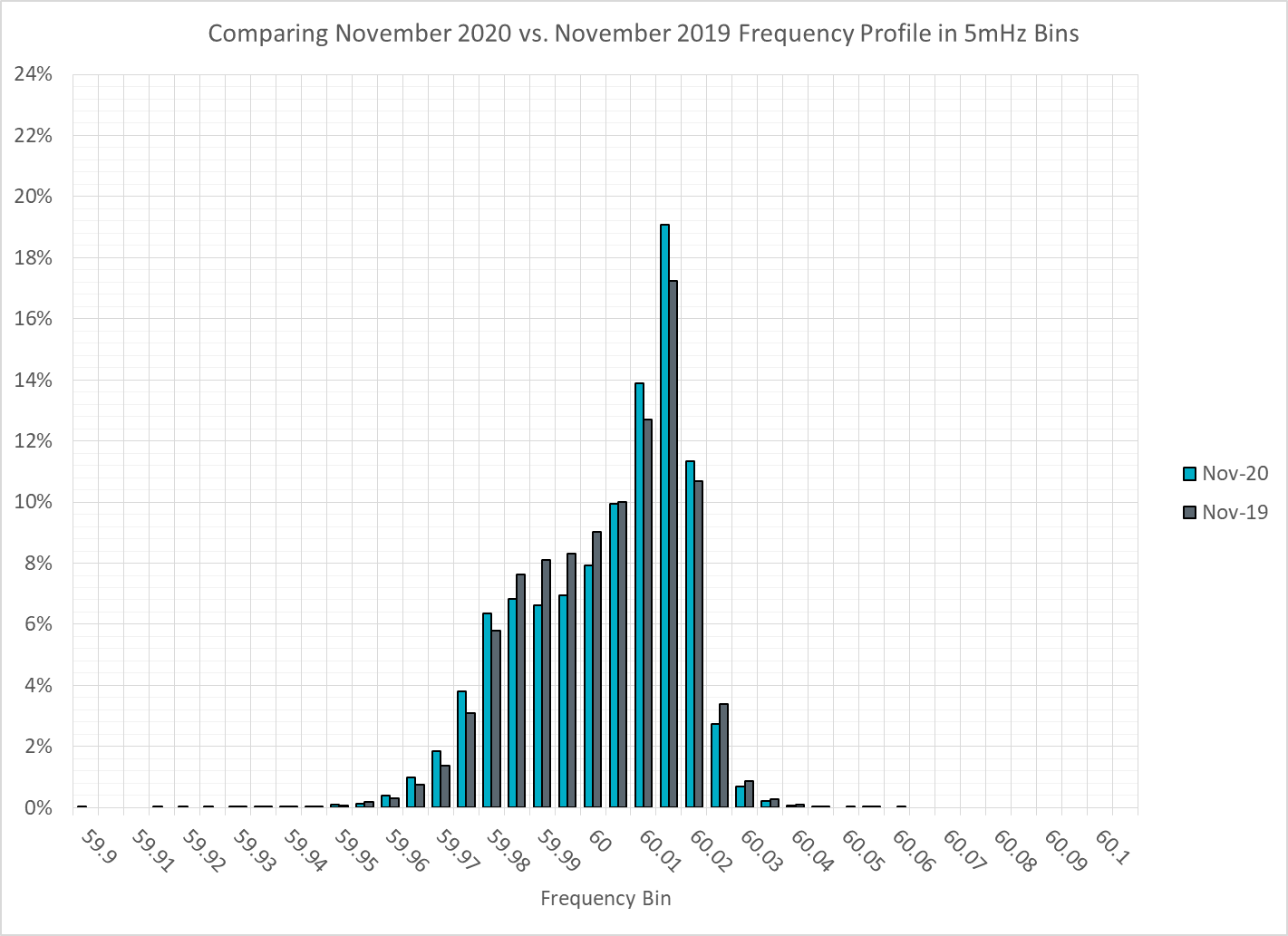 13
Time Error Correction
ERCOT Daily Time Error
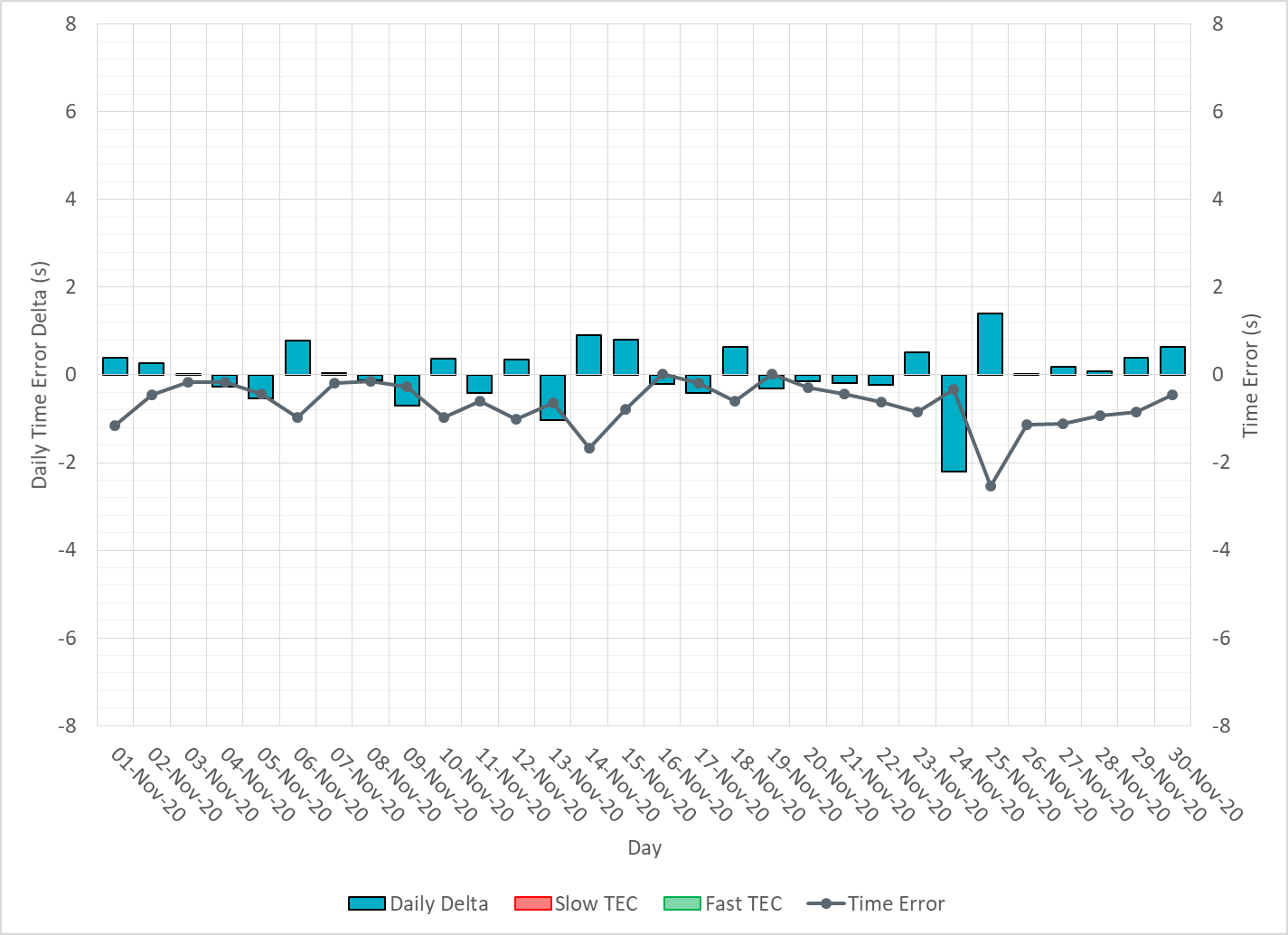 15
Time Error Corrections Log Summary
There have been no time error corrections since December 2016
16
BAL-003 Performance
Op. Year 2019 BAL-003 Selected Events – Update
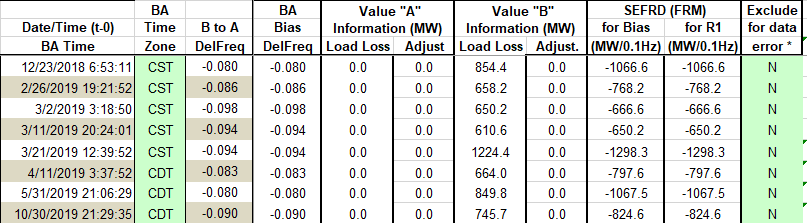 18
[Speaker Notes: BAL-003]
Op. Year 2018 BAL-003 FRM Performance - Update
19
[Speaker Notes: OP2018: FRO = -381.0, FRM_median = -843.17, FRM_average = -959.7
OP2019: FRO = -381.0, FRM_median = -811.14, FRM_average = -892.5
OP2020: FRO = -425.0,]
ERCOT Energy Statistics
Total Energy
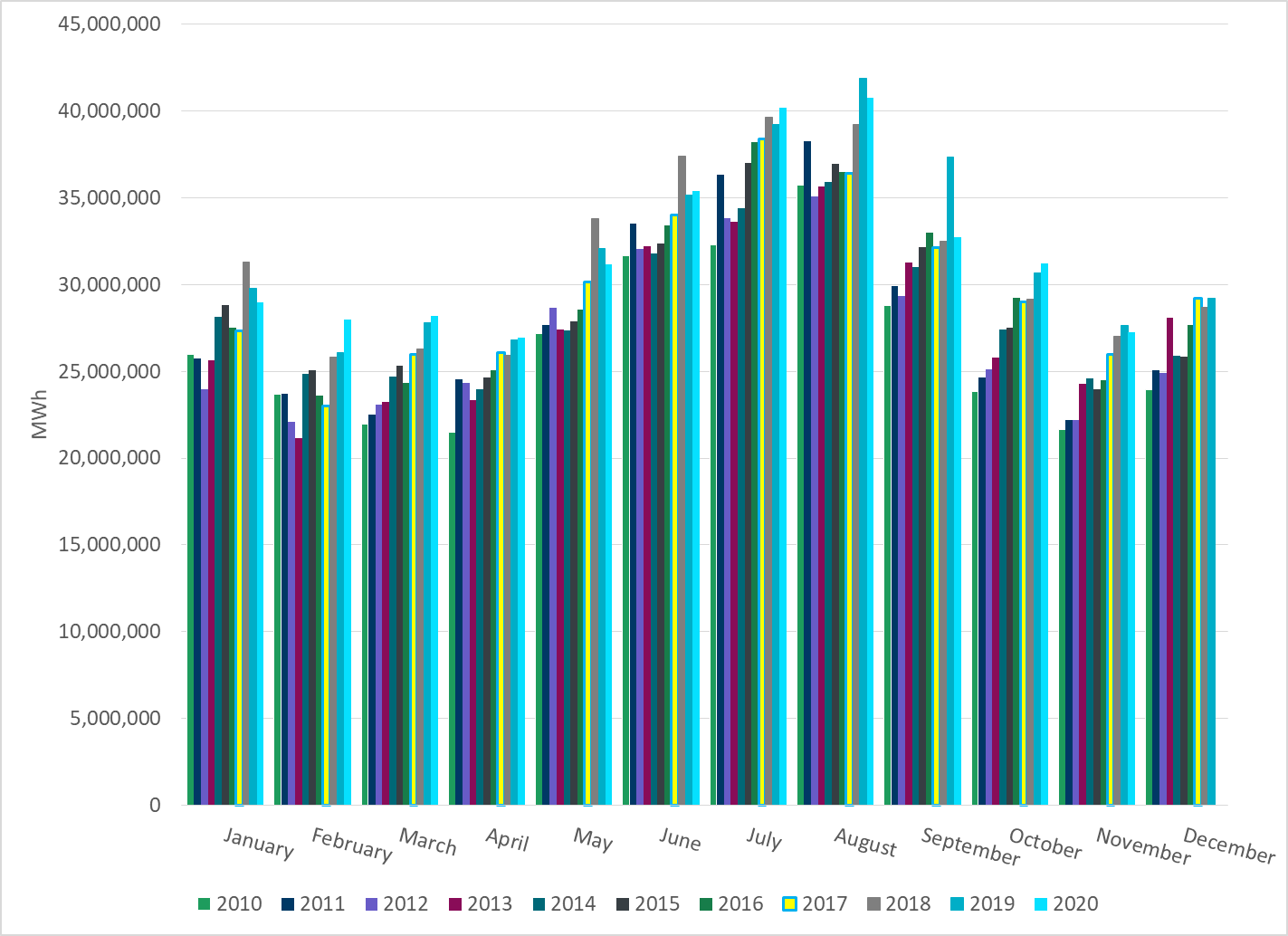 21
[Speaker Notes: 31,210,036 MWh]
Total Energy from Wind Generation
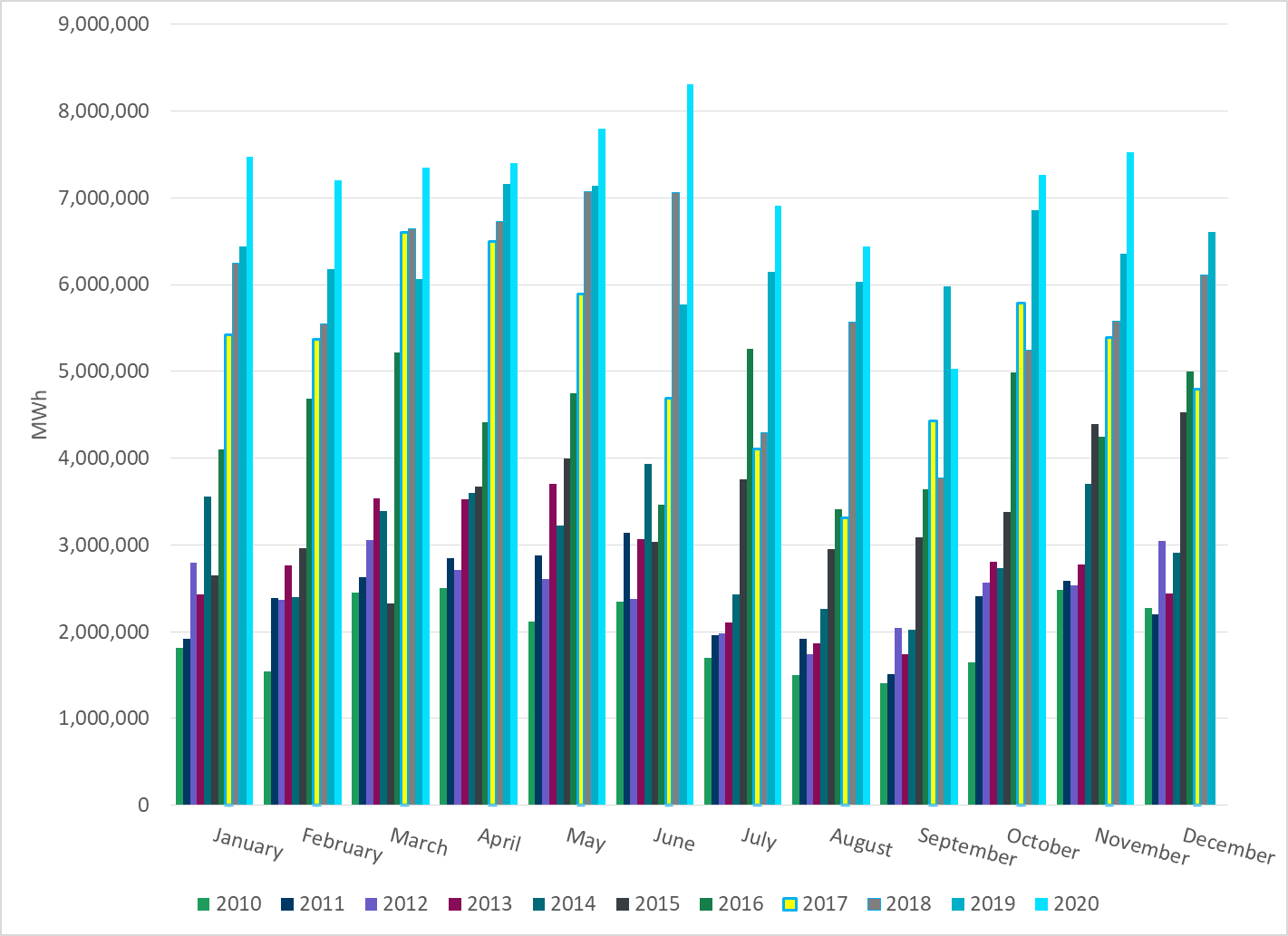 22
[Speaker Notes: 7,264,919 MWh]
% Energy from Wind Generation
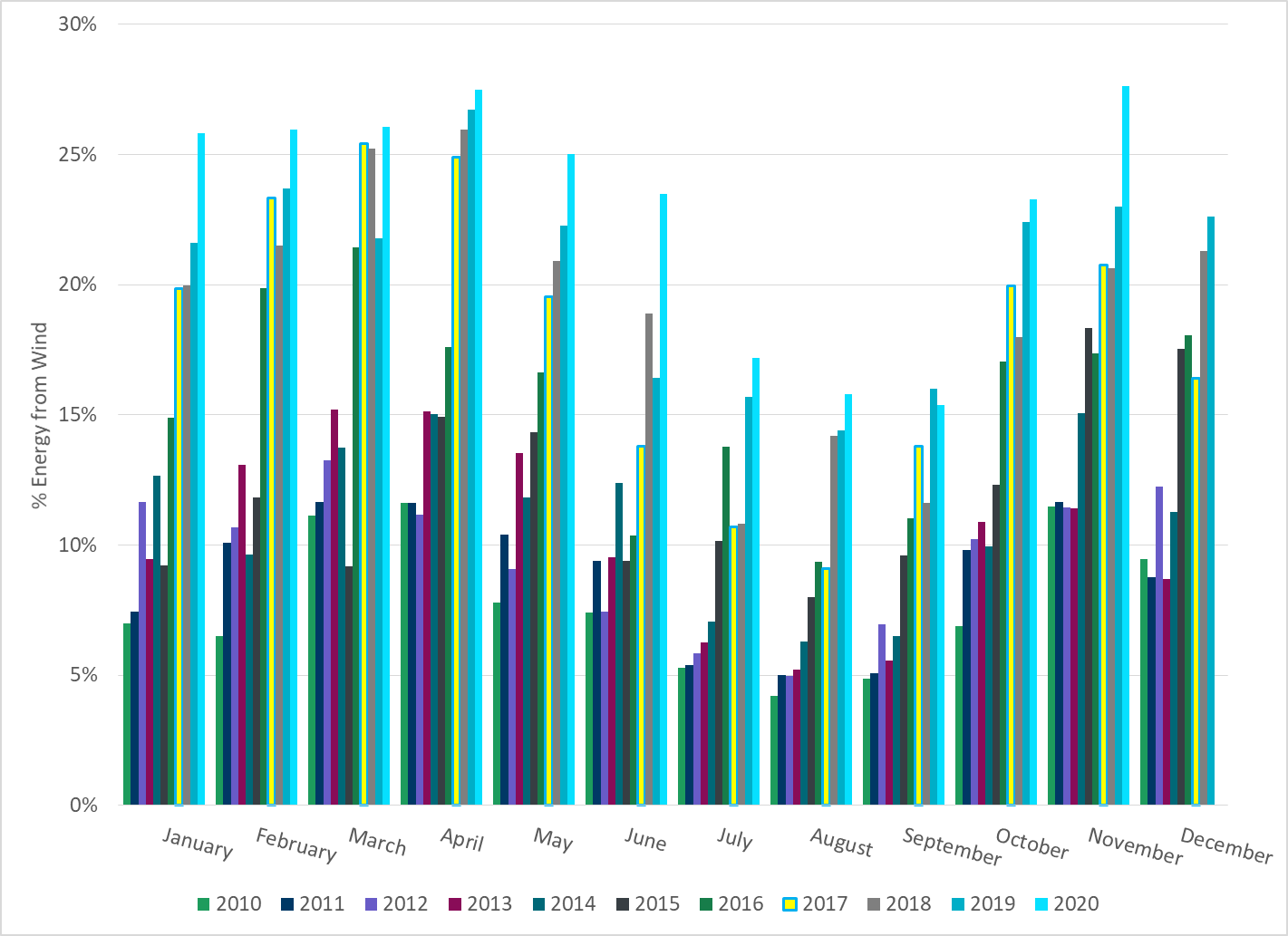 23
[Speaker Notes: 23.28%]
Total Energy From Solar Generation
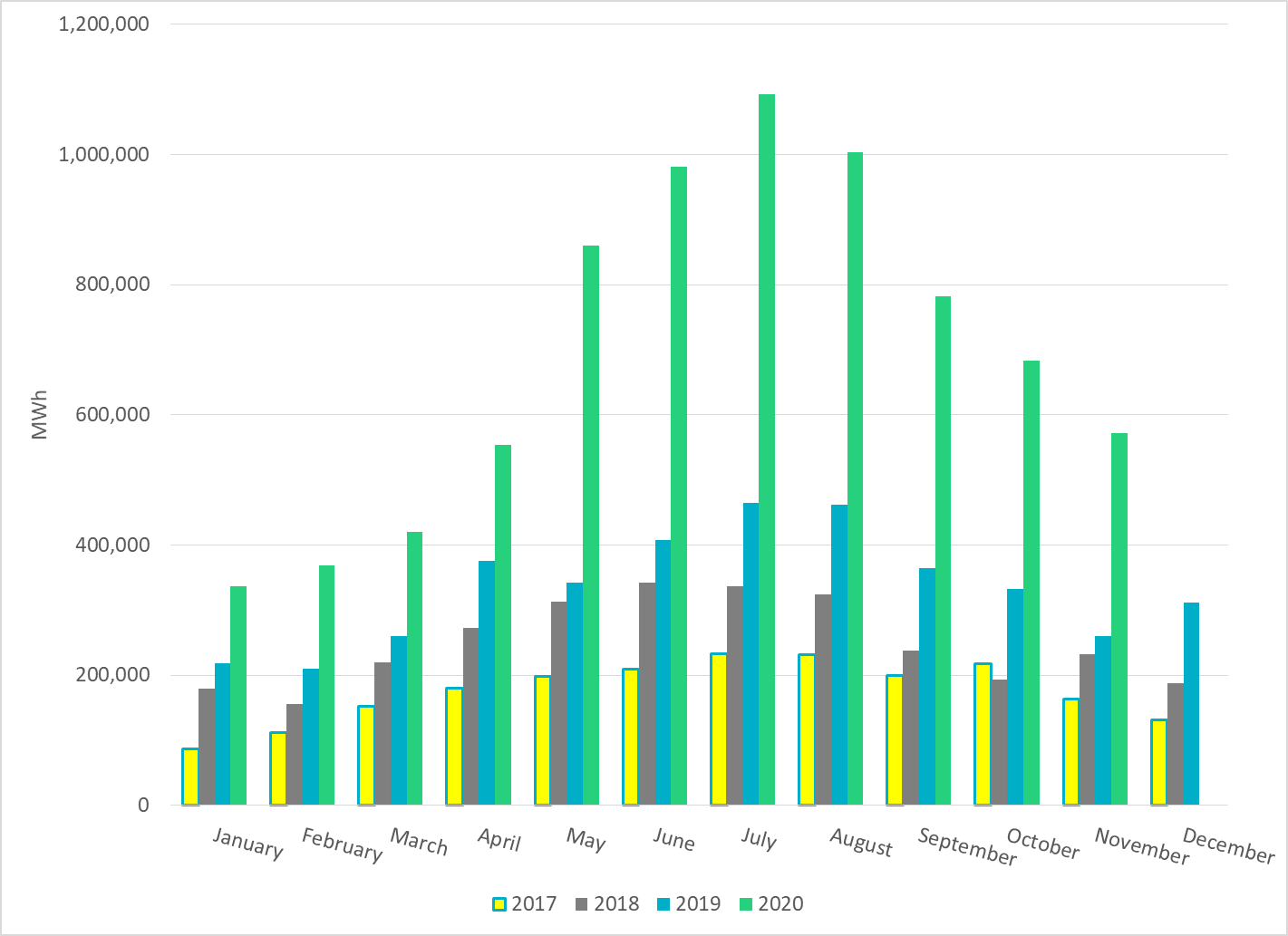 24
[Speaker Notes: 682,932 MWh]
% Energy from Solar Generation
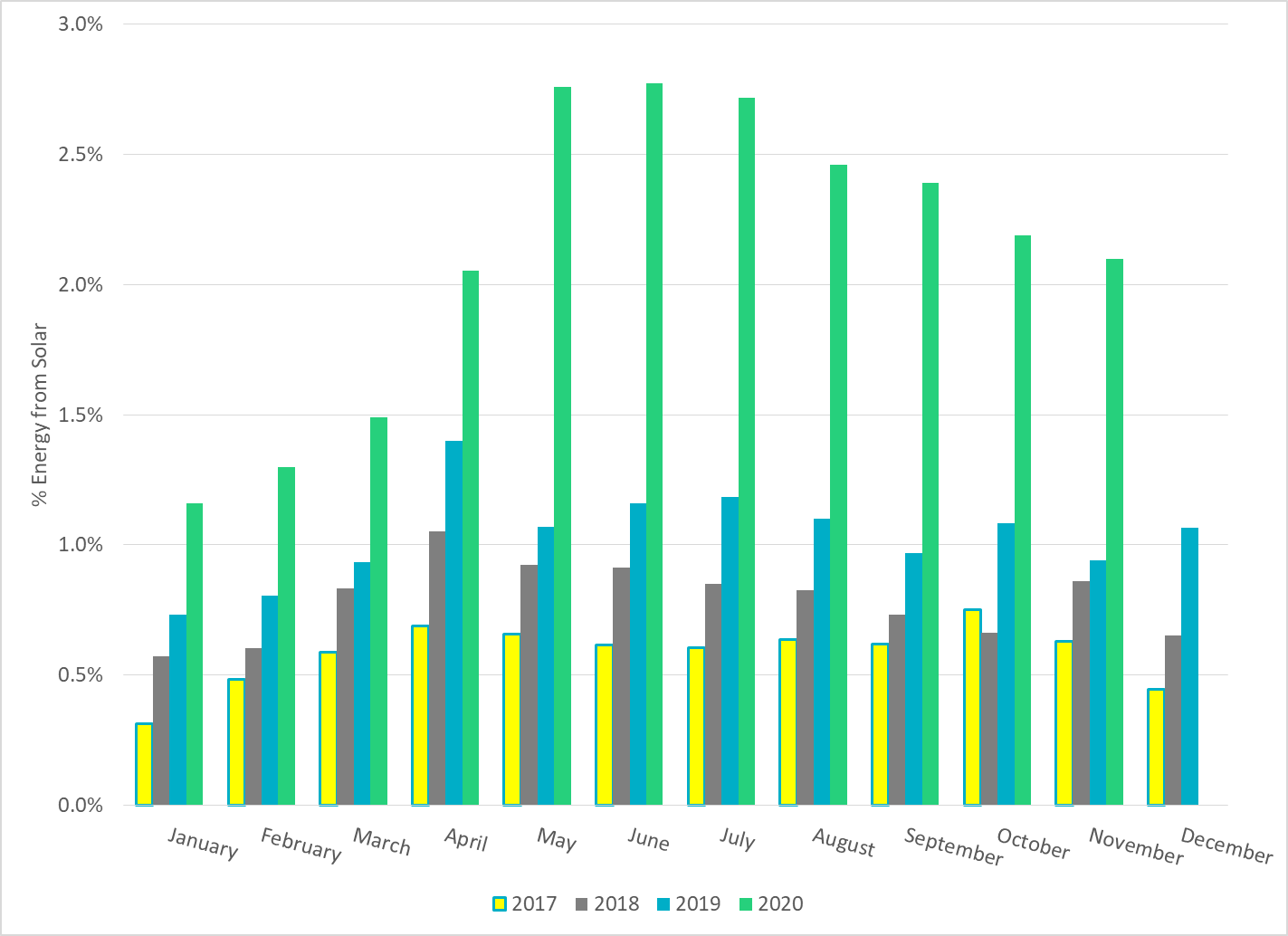 25
[Speaker Notes: 2.19%]
ERCOT System Inertia
Daily Minimum System Inertia
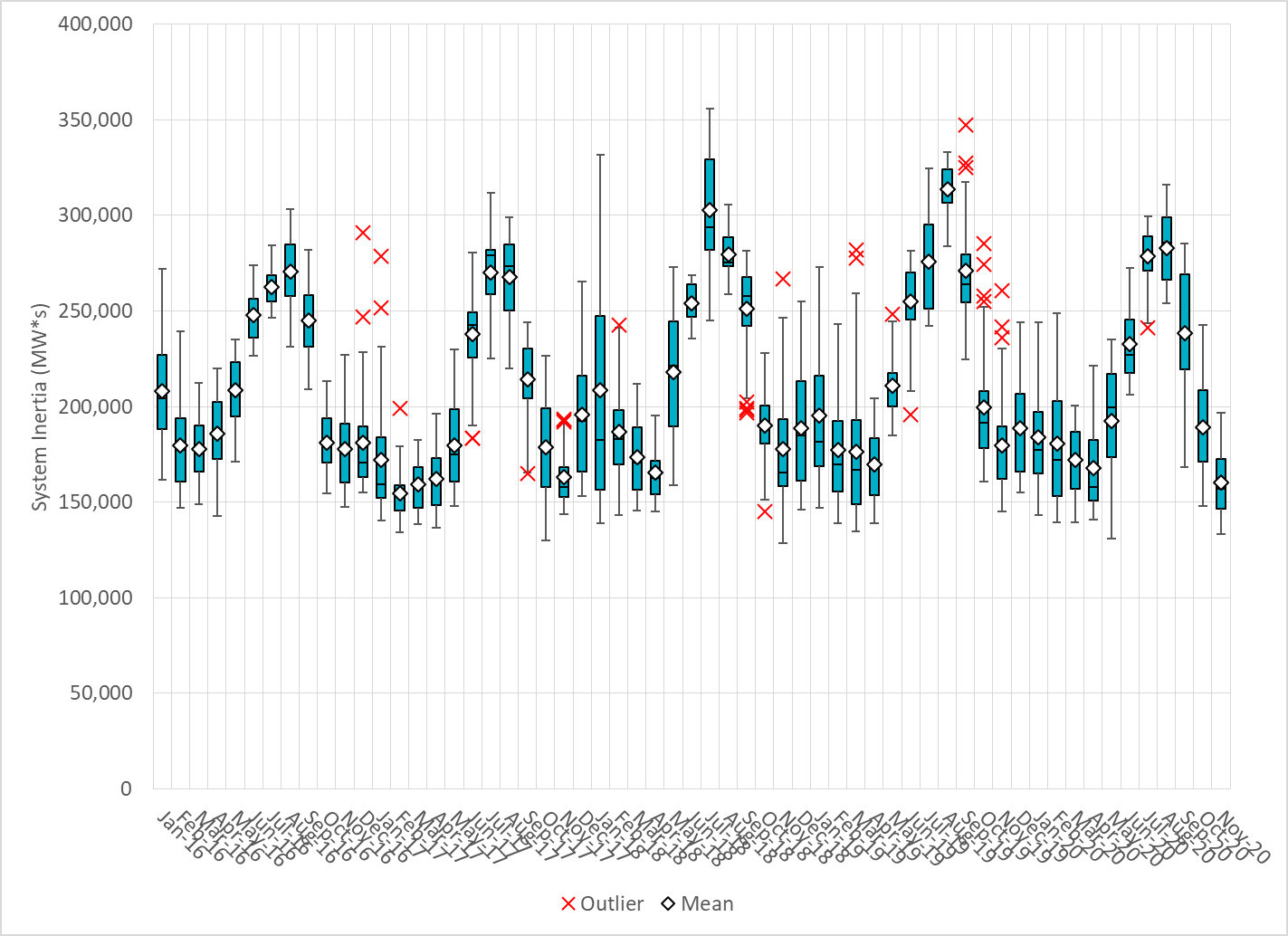 27
[Speaker Notes: Minimum Inertia = 133,395 MW*s on 11/8/2020

Previous Minimum was 128,759  MW*s on 11/18/2018.

Data: 
Mean: 160,502
Max: 196,633 on Nov 21st
Min: 133,395 on Nov 8th]
Questions?
Thank you!